UNILAC requirements for BIOPHYSICS research
M. Scholz, T. Friedrich, K.-O. Voss
Experimental questions  Variation in radiation quality
Broadbeam experiments (X6)
Microbeam experiments (X0)
Summary: Requirements
Energies of interest
Stopping Power
(Radiation Action)
Depth in water
UNILAC
SIS
FAIR
The coexisting availability of beams covering the entire energy range 
and ion species under otherwise equal conditions is a prerequiste for systematic biophysics experiments – and unique @GSI.
Jakob et al., Int. J. Radiat. Biol. 2002
3
UNILAC experiments
sample holder
Repair of DNA damage depends
on damage density / complexity
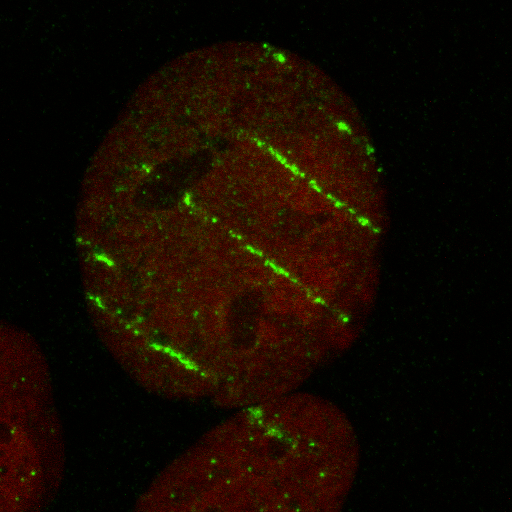 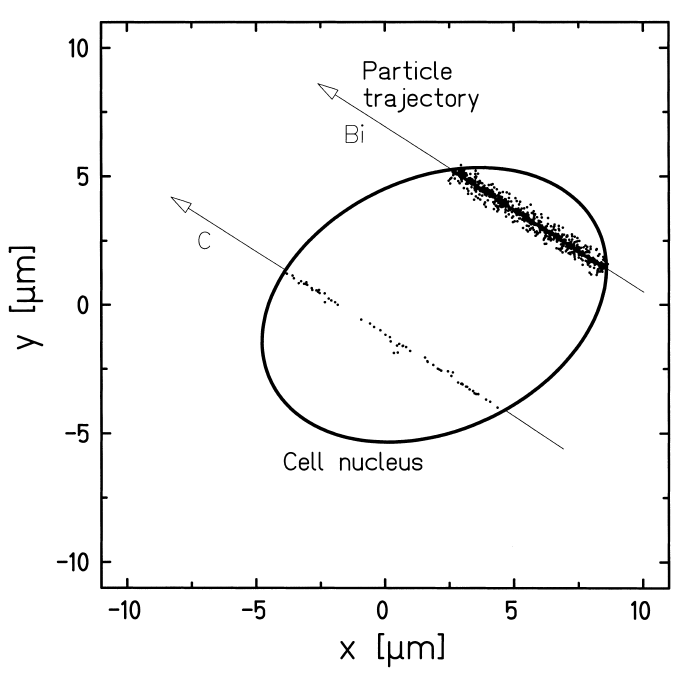 Bi
C
Jakob et al., Int. J. Radiat. Biol. 2002
Typically: 2-3 d beamtimes, moderate intensities, parasitic mode, irradiation in air
4
UNIversal Linear ACcelerator
Goal:  		Variation of damage density by variation of dE/dx
			
Tool:		Choice of ion species for given energy  


He – U: 		Mechanisms of radiation action
He – C:  		Radiation protection, Radon project
He – Ne:		Radiation therapy



Energies: 	Broadbeam (X6): min. ~6 MeV/u for light ions  	(He – C)
			Broadbeam (X6): min. ~8 MeV/u for heavier ions 	(Ar – U)
			
			Microbeam (X0): optimal  ~ 5 MeV/u (C – U)
5
UNILAC Facilities: Broadbeam (X6)
IC
Mylar foils
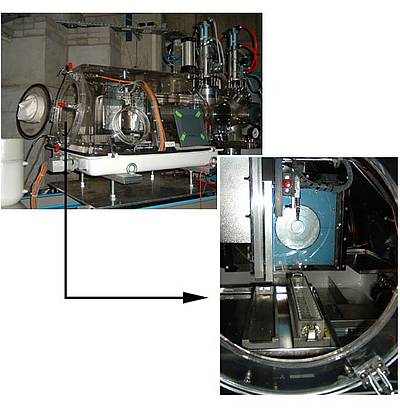 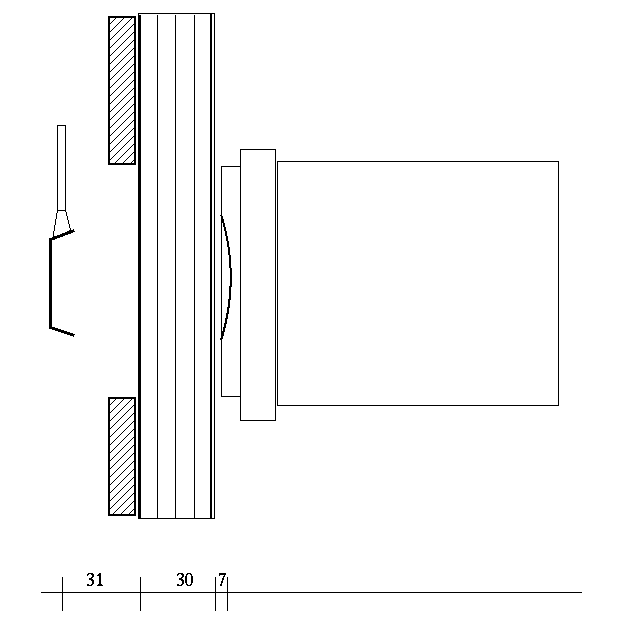 Exit Window
Air Gaps
~Air gaps + foils: 100mm H2O-equivalent thickness
6
Requirements for Emin
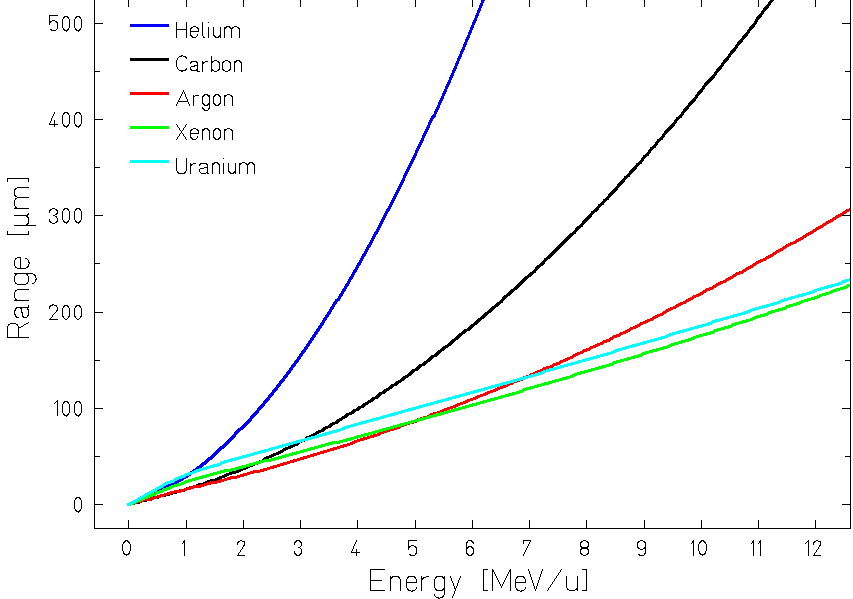 Material in front of sample
Required remaining range
Potential improvements:Reduce material in beam
7
Typical broadbeam experiments
Irradiate sample by sample...

Fluences:		  	min.  103/cm2 	(~104 particles)
					max. 108/cm2		(~109 particles)

					Variation: 	x 20	 		within sample series (sec)
					Variation: 	x 105  		from series to series (~15 min)

Macropulses: 		To compensate statistical fluctuations, irradiation with 					more than one macropulse required. 					Not too high intensity tolerated.

High variation in time averaged particle flux needed
Goal: Cover high flux range without complicated operator intervention

Parameter:	Irradiation time (< ~ 5 - 60 s)
			Particles per macropuls (change requires new dosimetry)
			Macropulse length
			Duty cycle
Flexibility in these parameters needed
8
Example: Change of time averaged flux
I
50Hz / 5msec
t
5Hz / 1msec
I
t
Required flexibility: 	Duty cycle: 		1-10 Hz
					Pulse lengths: 	0.5-5 ms
9
UNILAC Facilities : Microbeam (X0)
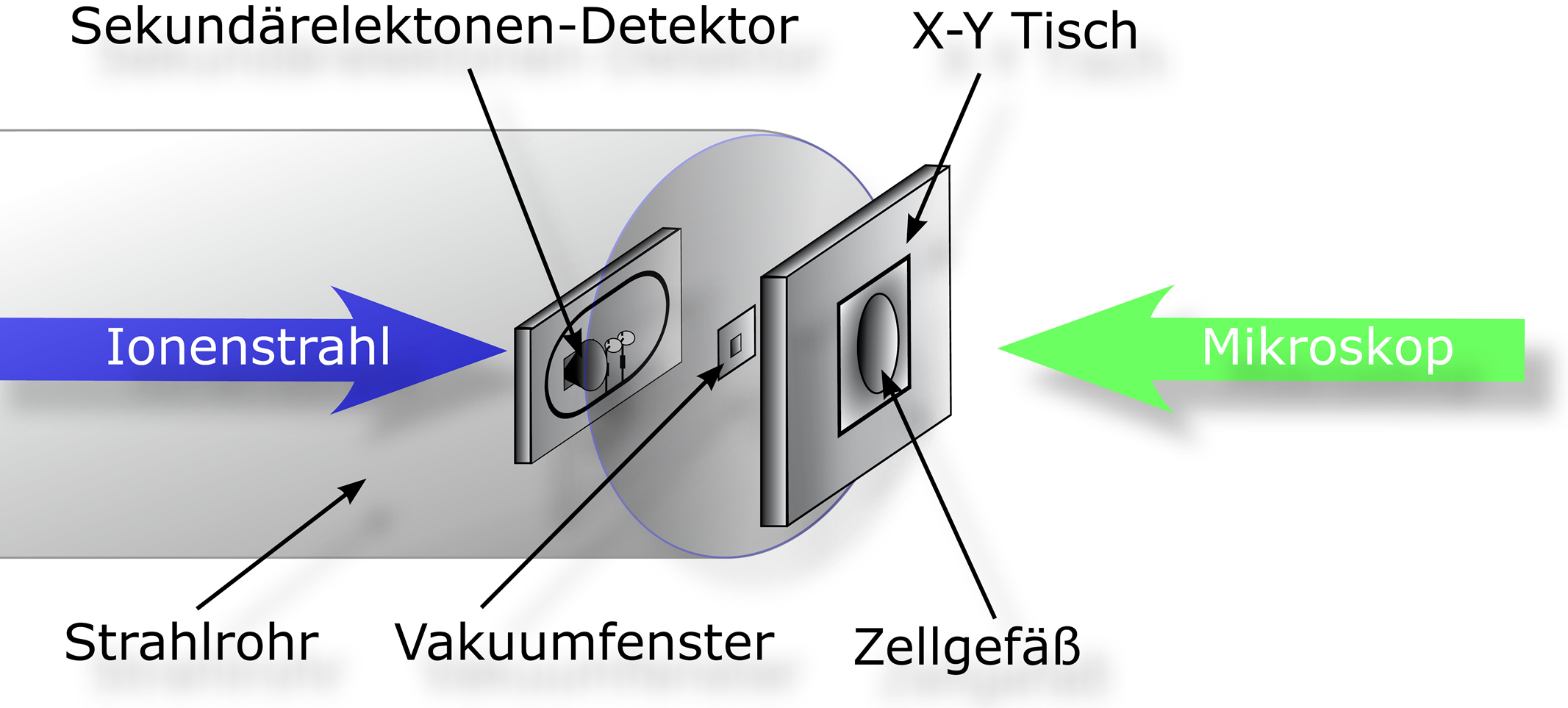 Exit Window:  200nm Si3N4, 1mm2
Distance in air: <300µm
4µm Polypropylen foil  in front of cells
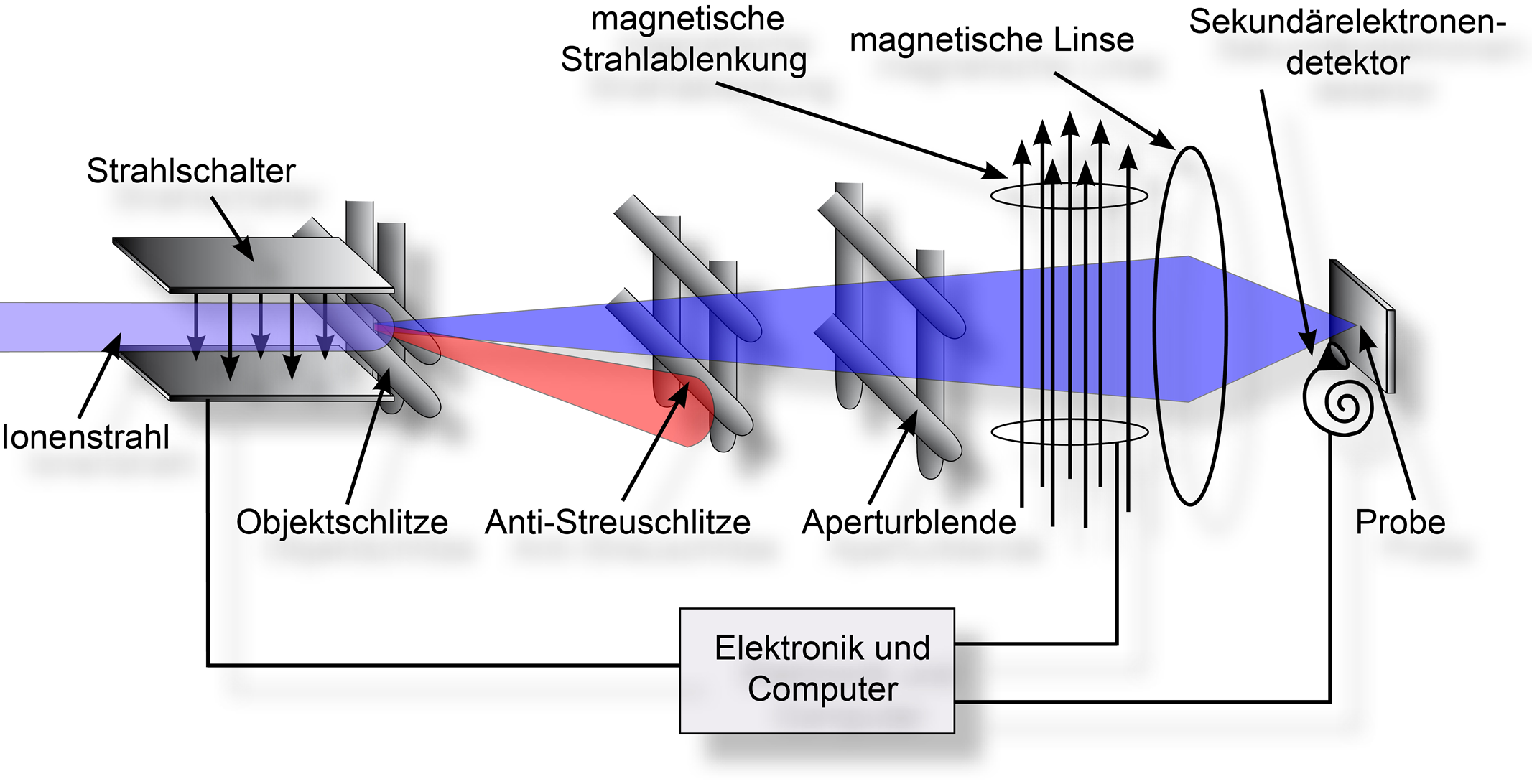 10
Optimal energy for microbeam irradiation
Limited range in cells
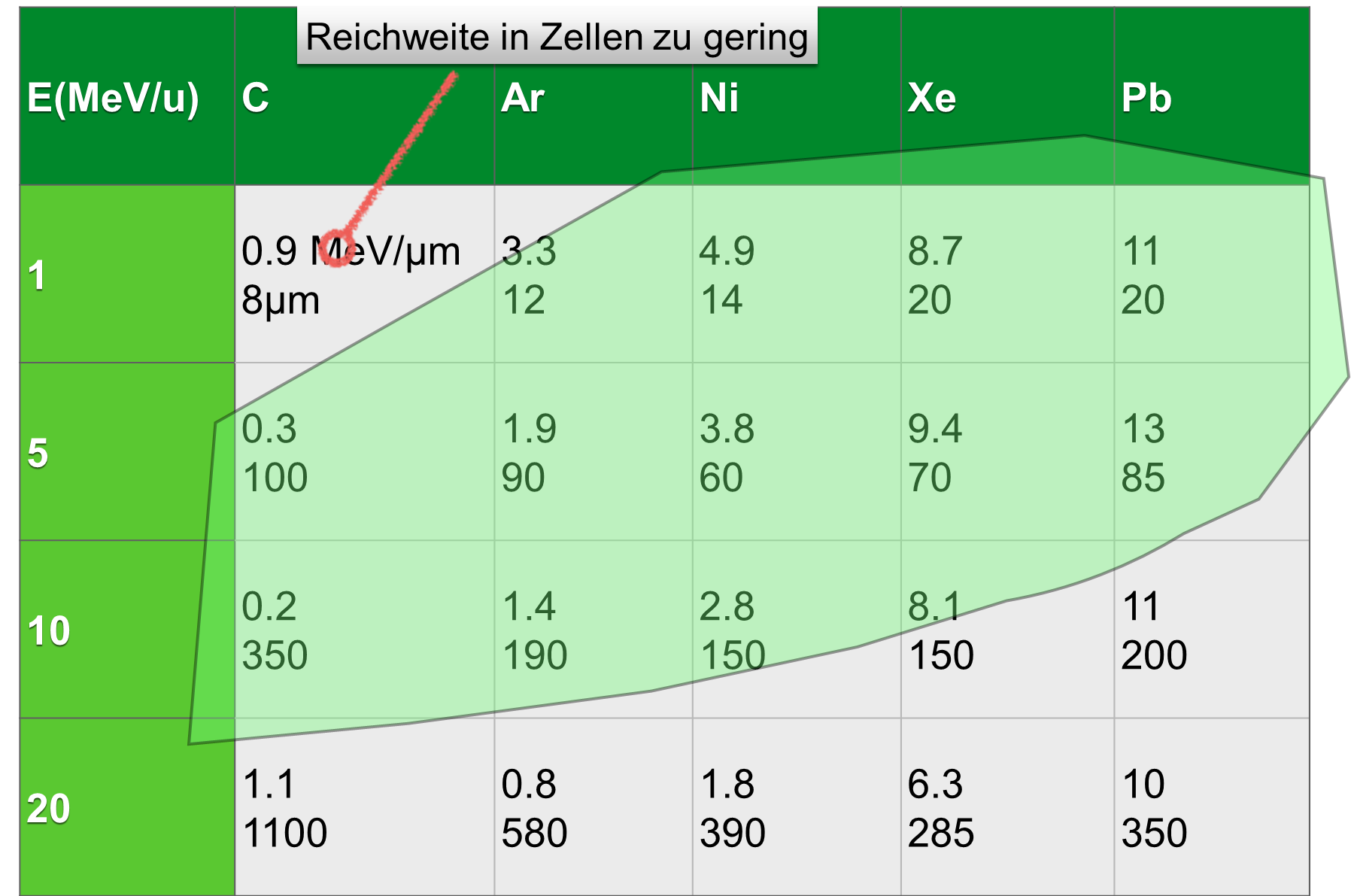 Rigidity limit of magnetic lense: ~ 5 A
m/q = 8 (z.B. Au 25+)  	E_max = 8.5 MeV/u
m/q = 6 (z.B. C 2+)      	E_max = 11.4 MeV/u
Potential improvements:
higher charge state / stripping 
thicker lense
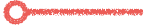 Limited magnetic rigidity
11
Impact of pulse structure at the microbeam
Irradiation time for 0.1 ms dead time / ion (calculated for carbon)
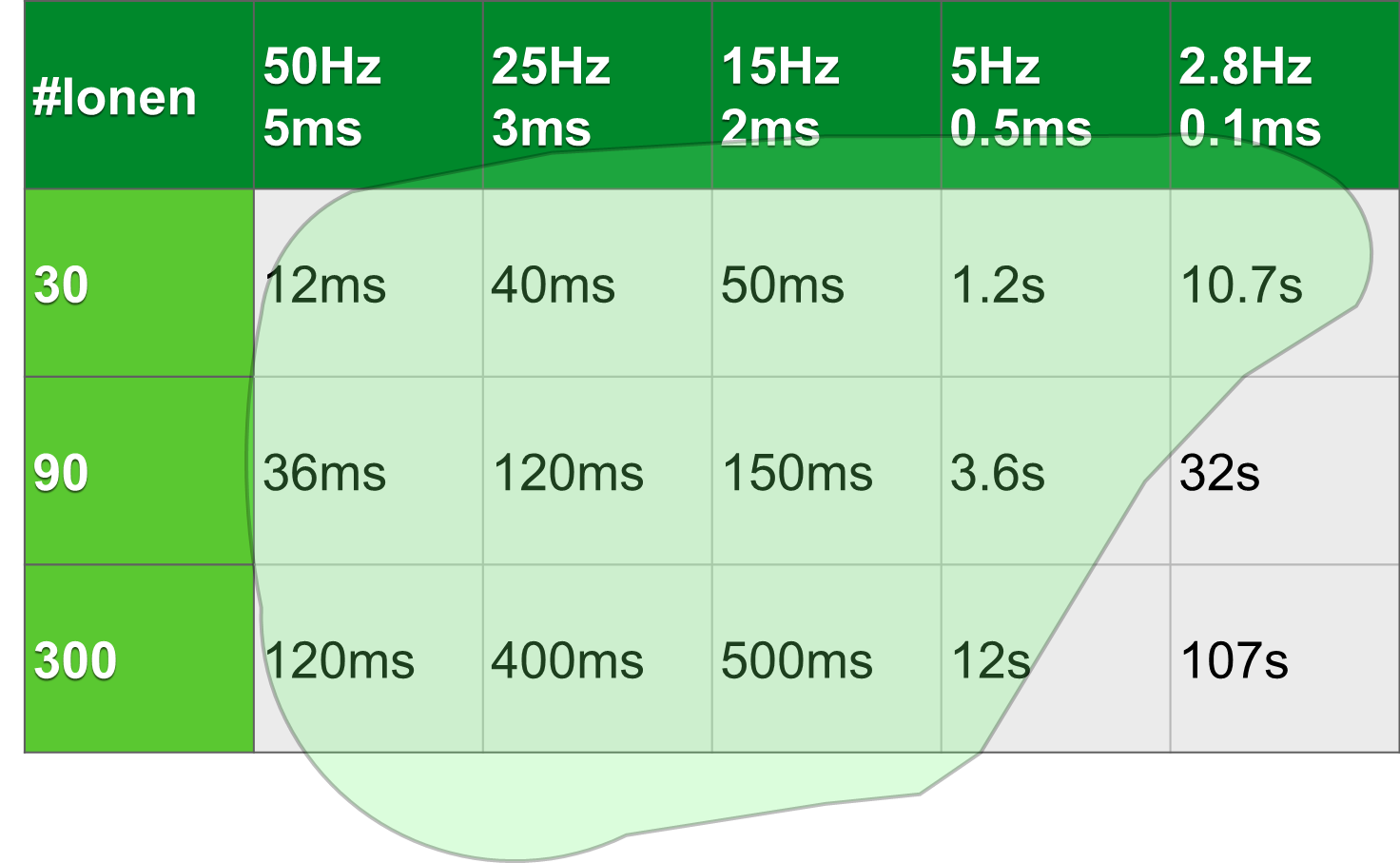 12
Summary: Requirements
...and: 	- Immediate flexibility in pulse length / repetition rate 		- Delivery in parasitic mode highly efficient                  (parallel sources & experiments / parallel to SIS injection)		 Optimized experimental throughput

Flexibility, variability and redundancy in beam parameters and beam availability should be kept as much as possible!
13
Open questions
For existing / optimized UNILAC:
Maximum tolerable duty cycle for high current source
Energy/Ion dependence of duty cycle
Realistic operating scenarios
Parallel operation of ion sources

For additional CW-Linac:
Range of ion species / source availability
Maximal energy
Pulse structure / frequency
Dynamic intensity range
Pulse structure / frequency
Parallel operation to FAIR-injector

General:
Overall time schedule?
14